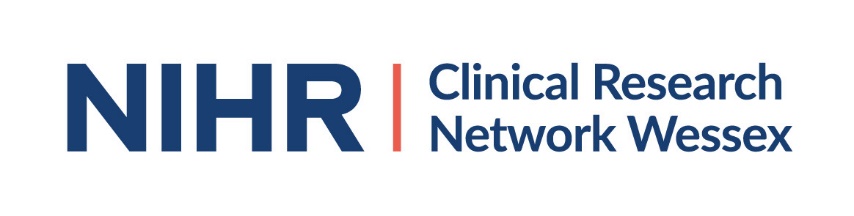 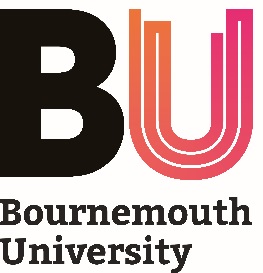 Building Research Capacity in Social Care(Enablers and barriers facing practitioners in Wessex)
Seminar 2 / Part 1 / Practitioner data summary (12 mins)
15 June 2023
Aims of this part of the seminar
Provides a summary of the overall study data collected concerning social work practitioners working within the Wessex region.
Disclaimer and use of data
The views expressed are those of the author(s) and not necessarily those of the NIHR or CRN Wessex.
Higher Education Institute (HEI) data used within this report focuses on the role of practitioners and where the worlds of HEIs and Practitioners cross-over.
Acknowledgements and funding
The authors wish to thank all participants who took part in the online survey and gave up their time to be interviewed.

This work was supported by the Clinical Research Network (CRN) Wessex.
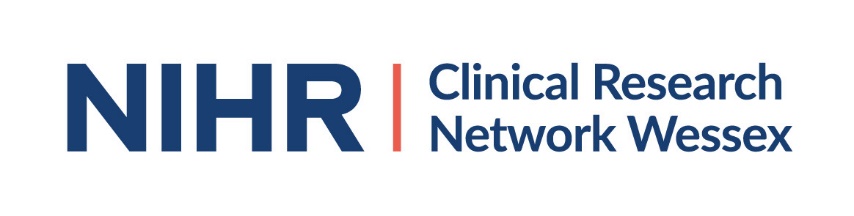 Aims of the project
Develop a better understanding of the:
Challenges of building capacity to undertake social care research in the Wessex region (Dorset, South Wiltshire, Hampshire and the Isle of Wight) 
Opportunities for building research engagement and capacity
Overview in brief
This presentation focuses on the enablers and barriers to building social care research capacity facing practitioners in Wessex.
From the perspective of current practitioners and HEI academic staff who regularly interacted with, or had previously worked within the sector.
Methodology is covered in part 3 of the presentation
Overview in brief (2)
Putting yourself into the place of the participants….
Social
Care
Research
HEI Academic Staff
Practitioners
Literature
1994
A Department of Health strategy document on research and development in Social Services – the Gilbert report - identified weak links between research in a context of evidence-based practice.
Literature (2)
2020
The need for more support has been recognised by the NIHR, which has supported the inclusion of social care with new roles and targeted funding streams. Currently a number of NIHR funded projects are exploring the challenge of building research capacity in social care (NIHR Funding and Awards, 2020). 
2022
Social care needs to develop its own system and research infrastructure to develop understanding of what works and why, with improved pathways to impact demonstrating the value added of good social care (Geoghegan and Fenge, 2022).
Literature (3)
2023
The Research Advisory Group for the Chief Social Worker for Adults in the UK launches a charter setting out a vision for, and outlining a pathway to greater engagement with research in the social work profession.
The Charter is an opportunity and a tool for individuals, teams and organisations across a range of agencies and institutions to reflect on how they continue build research into the design and delivery of social work services for adults.
What our data shows
At present the barriers outweigh the enablers in effectively building social care research capacity within Wessex
Barriers
Enablers
In the short term there are five areas where resources could be focused on helping to improve the current picture
Areas to focus on
1. Contact
In an incredibly busy and stressful environment practitioners might not be in receipt of information or opportunities which are sent through traditional internal email systems or reside on static websites. 
These messages do not always get through to reach them.
Areas to focus on (2)
2. Encouragement
LAs and senior management need more encouragement to view research as an essential, integral part of the social care sector (whether through pathways for career development, allowing time for research to take place and promoting embedding research into practice), not as a solely academic pursuit or luxury. 
This should not be seen as a theoretical ambition or an empty voice which is verbalised but then ignored.
Areas to focus on (3)
3. Support (Applications)
Practitioners interested in Fellowship/LA SPARC applications would benefit from more support before and during the process. 
4. Support (General)
Research positive practitioners exist at all levels in LAs and would benefit from more support.
Areas to focus on (4)
5. Improvements to practitioner research training
Practitioners who had not been sufficiently educated about research might not have an appreciation of its value to their practice and lack knowledge and skills to conduct research in practice.
Recommendations
1. Contact
Consider the current use of social media by the NIHR (such as Facebook and LinkedIn) to raise awareness of Wessex wide research funding opportunities and scholarships via direct contact with social care staff (in addition to traditional email pathways), which might provide alternative channels for reaching intended targets.
Recommendations (2)
2. Encouragement
Consider sponsoring interested research champions within LAs at not just a PSW level but also with ground level practitioners to start to build a cohesive collaborative research voice.
Consider offering to sponsor or co-fund embedded Researchers in Residence to support and promote the development of a research culture within LAs.
Engaging with senior LA management about how they can benefit from a positive research environment and explain why research is not a luxury but an essential component.
Sharing good practice of UK wide examples, where embedding social care research into practice has made a difference.
Recommendations (3)
3. Support (Applications)
Consider creating regular opportunities for interested practitioners to meet up with potential mentors or supervisors for Fellowship applications in an online environment (whether by online meeting, forum or questions posed via email which can then be answered in a podcast or other recorded response). 
Consider innovative ways of promotion to ensure a wide variety of practitioners are aware of the opportunities.
Mentors/Supervisors/LA Research Champions/NIHR Representatives engaging more/interceding with senior LA management on behalf of practitioner applicants to explain tangible benefits of supporting staff members during the application process.
Recommendations (4)
4. Support (General)
Consider whether the NIHR can fund temporary access to research journals currently locked off from LAs to see if this is one way of increasing interest in research articles. 
Alternatively investigate options for the NIHR to host an open access journal focusing on a range of UK social care research.
Consider creating regular opportunities for interested practitioners to meet with researchers and other research positive practitioners in Wessex in an online environment (whether by online meeting, forum or questions posed via email which can then be answered in a podcast or other recorded response). 
Create a top up research skill module for training which could be accessed remotely.
Recommendations (5)
5. Improvements to practitioner research training
Investigate regional HEI and non-HEI training provision and elements of research included (at Apprenticeship, Foundation, Degree, Masters levels) to see if when mapped they need to be revised or can be expanded.
Lobby for more research elements to be included in annual professional registration for social workers and other health care professionals working in the social care sector going forward.
Initiate scoping and development of social care research skills modules by HEIs which can be used for basic training, or as a refresher (online or face-to-face) – see also 4. Support (General).